Unjumble the key words from this topic:
IENEGYCTROATVILET
OIPLED
ULOCMLEE
ULOCMLEE
OAANTTTRCI
RFOCE
LEOECRNT
ONN-BGDIONN
PAIARTL
TEEOCTRSLTAIC
Van der Waals forces
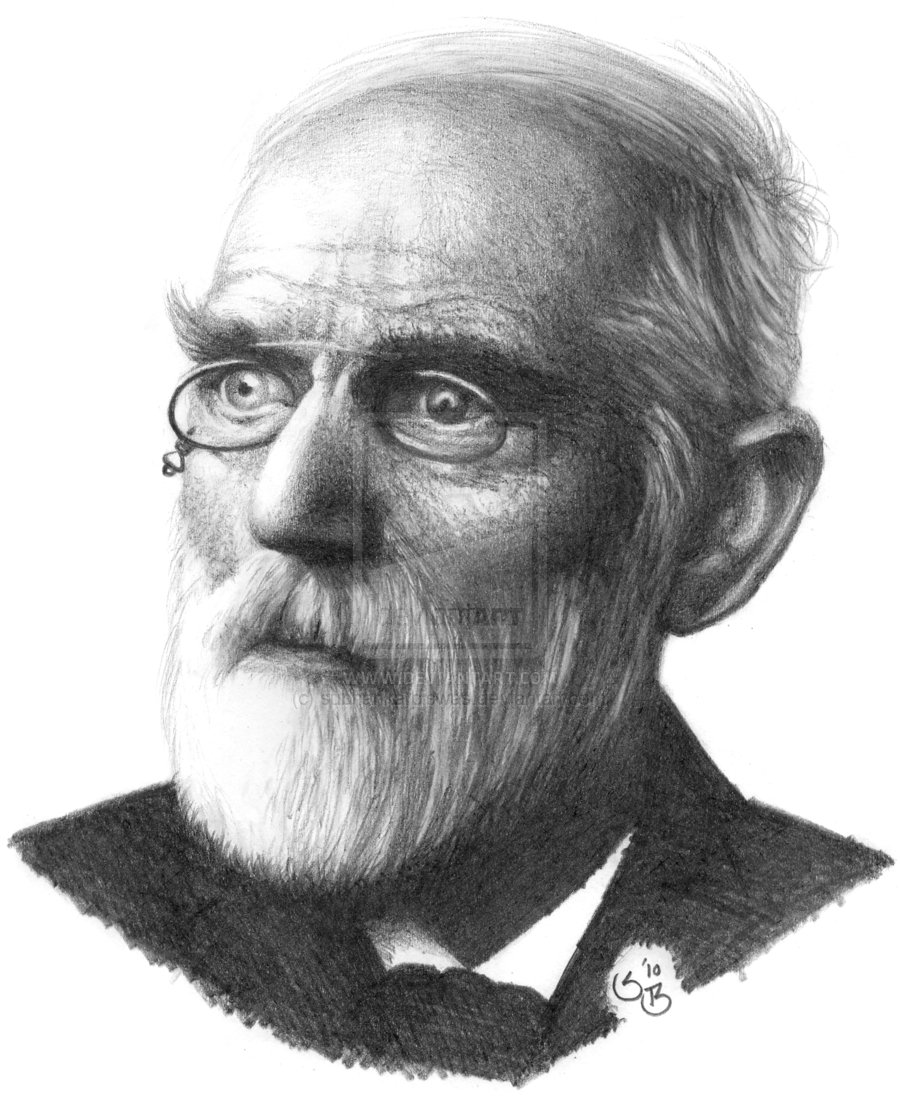 Mr Canning´s words of wisdom – “All molecules have these forces”
Complete the blanks with the words in the box:

A ………….  dipole is formed on a molecule due to the ………….  movement of the electrons.
This temporary dipole ………….  a dipole on any molecule passing close to it.
We now have a temporary dipole and an induced dipole.
There is a ……………….  attraction between the 2 dipoles.
These forces of attraction are the ………… of the three.
random
induces
weakest
electrostatic
temporary
Why do bigger molecule have stronger V der W forces of attraction?
Find diagrams of the structures of these molecules and explain which may the highest and lowest boiling point:

Methane


Butane


Methylpropane




Find out the actual boiling points.
Permanent dipole-dipole
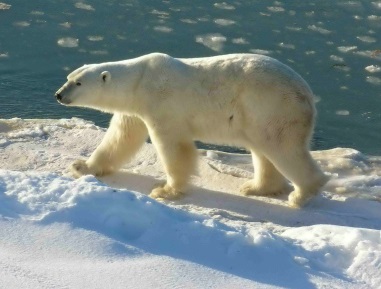 Mr Canning´s words of wisdom – “Only polar molecules have these forces”
What does “polar” mean when we talk about molecules?
Work out the difference in negativity between the 2 atoms in each of these molecules using the Pauling scale:

HBr

HCl

HI
Find a graph showing the boiling points of these molecules:
Why do we draw intermolecular forces with dotted lines and NOT solid line?
Find a 3D diagram of tetrafluoromethane (use simulation on http://phet.colorado.edu/en/simulation/molecule-polarity). Why is it not a polar molecule?
Compare the graph with the electronegativity difference:
Hydrogen bonding
Mr Canning´s words of wisdom – “We must have a hydrogen bonded to either an ……………  ,  …………….  or  a ……………..”
What is ironic about the term “hydrogen bonding”?
Name 5 molecules that can have hydrogen bonding:
….
….
….
….
….
Delete the incorrect answer:
It is the strongest / weakest intermolecular force.

The O, N or F must have at least 1 lone electron / pair of electrons.

In ammonia, the nitrogen atom has 1 / 2 / 3 lone pairs.

In these molecule the hydrogen has a partial positive / negative charge because the atoms they are bonded to are very electropositive / electronegative.

The H is attracted to / repelled  by a lone pair.
Find a diagram showing all the outer electrons in hydrogen chloride:






Does it have any lone pairs? ……

So why do we not get hydrogen bonding?
Complete this table by adding the structures of each compound, stating the bonding types and its boiling point.
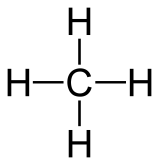